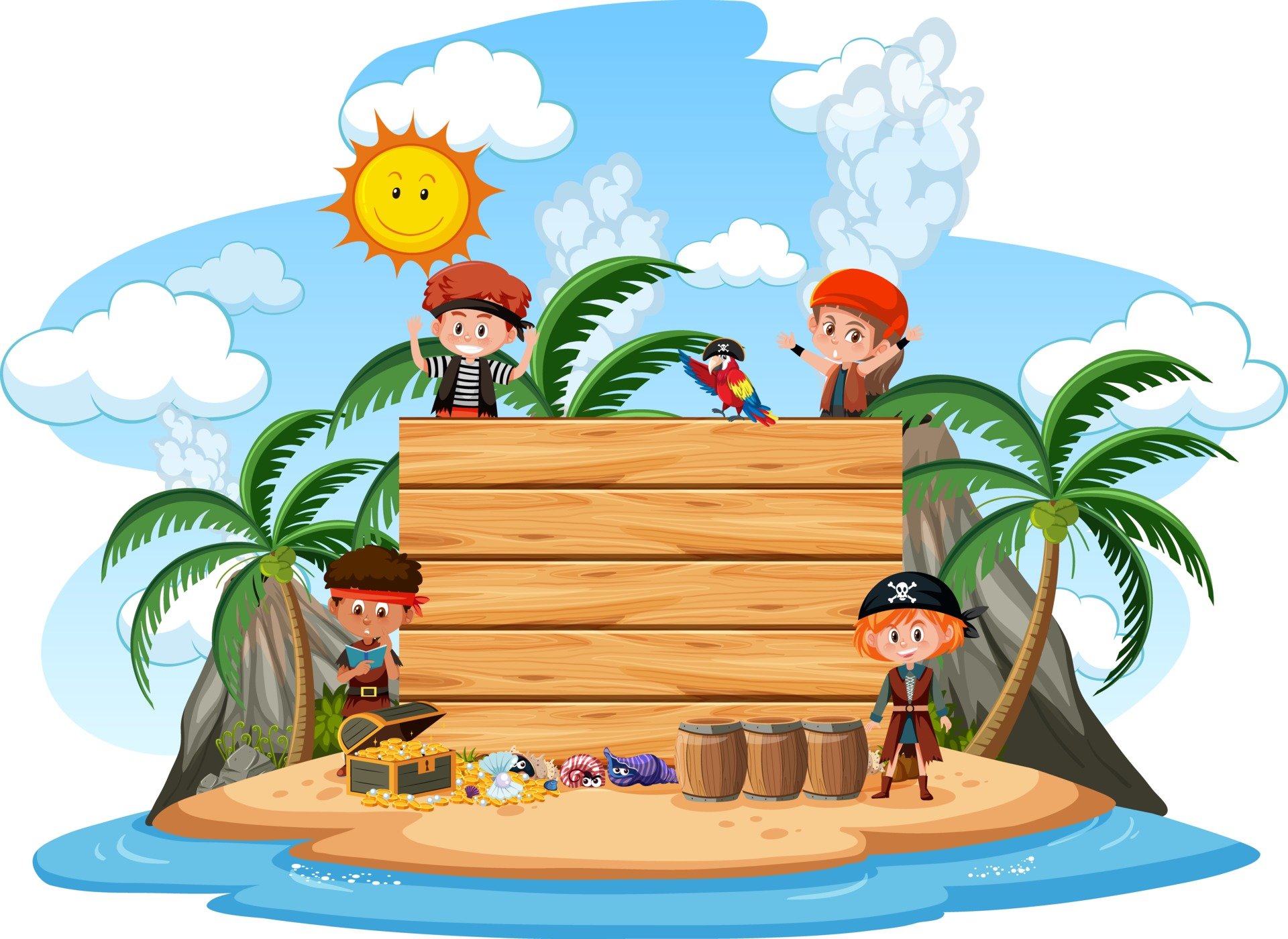 ĐI TÌM 
KHO BÁU
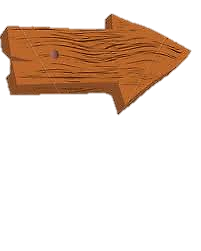 Bắt đầu
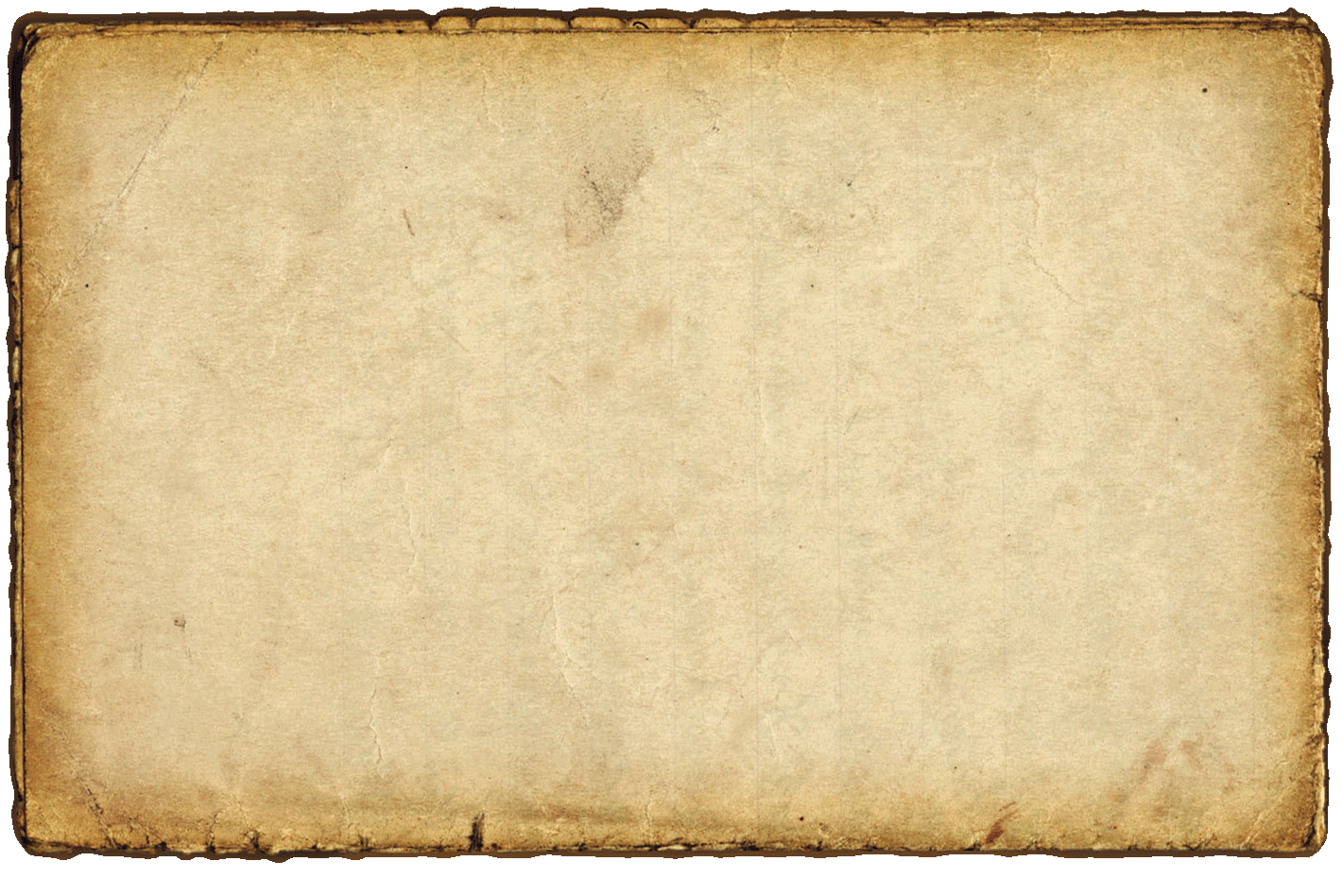 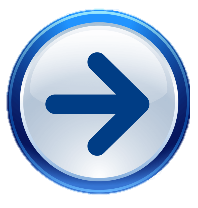 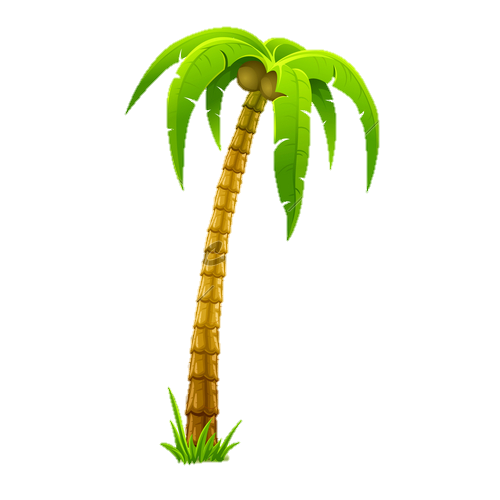 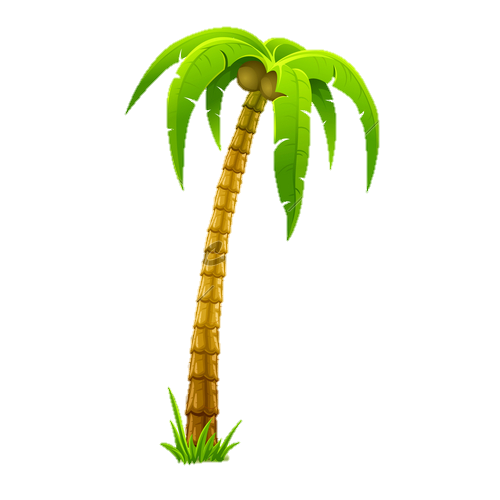 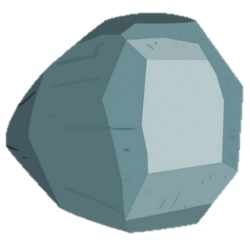 B
A
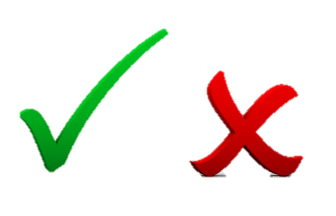 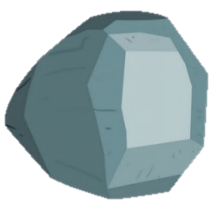 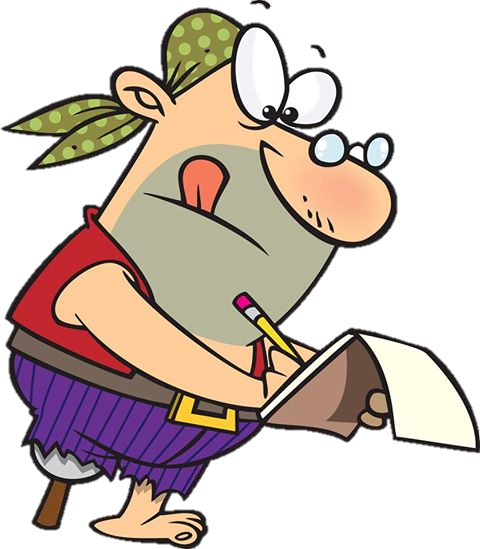 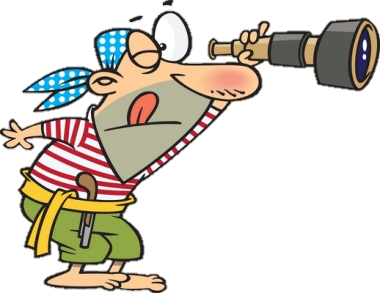 Đi đến tảng đá lớn hơn bên cạnh một cây cọ
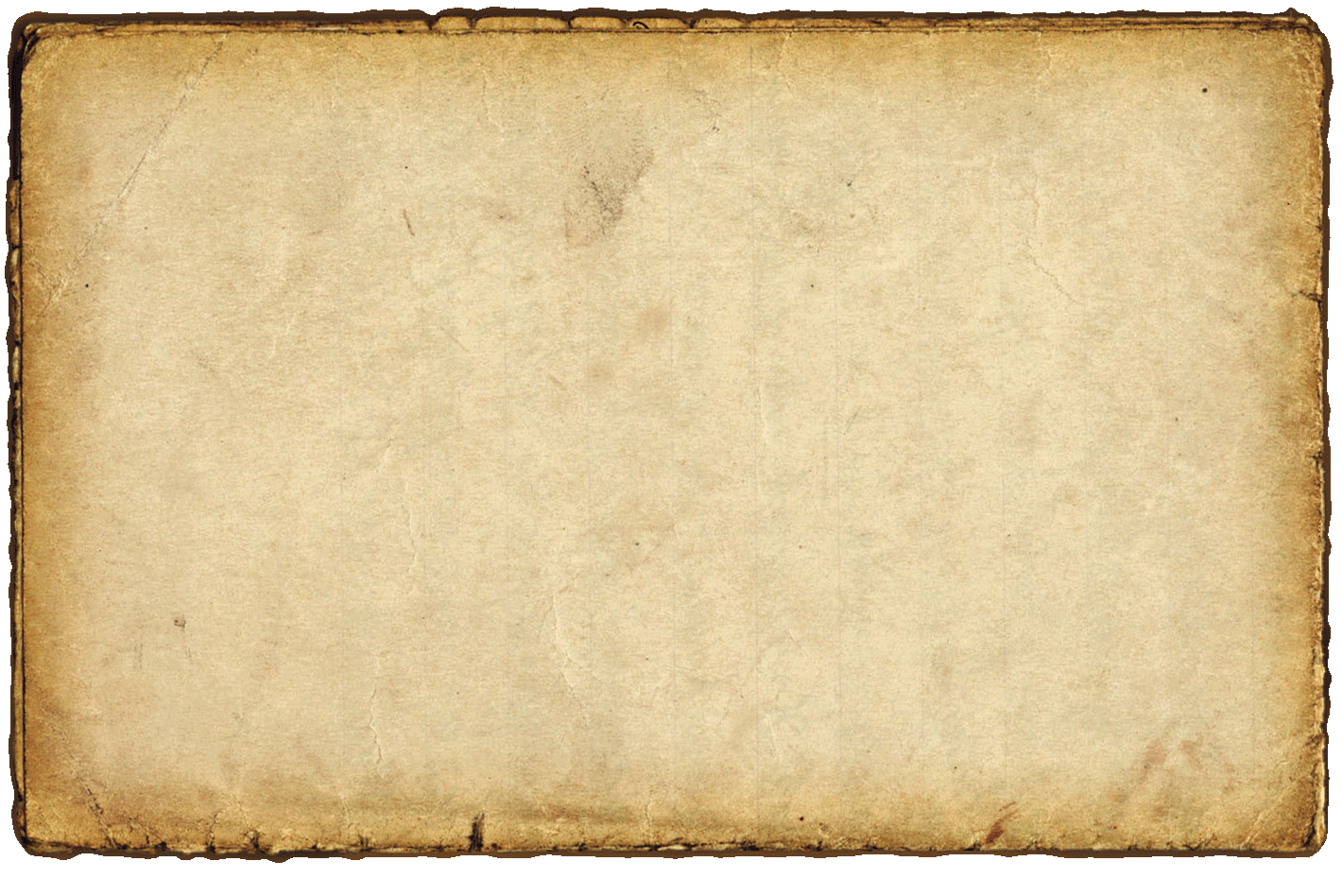 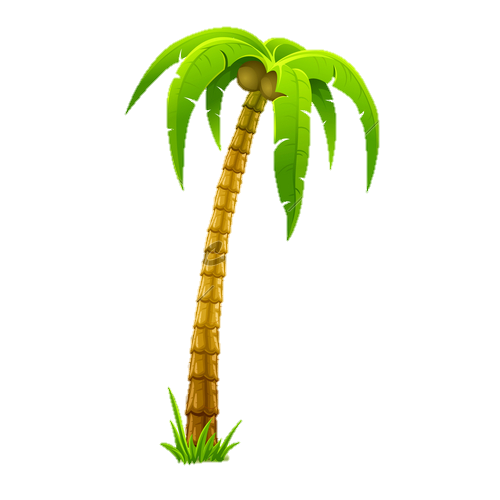 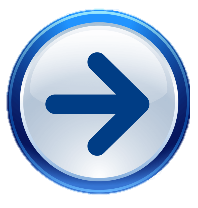 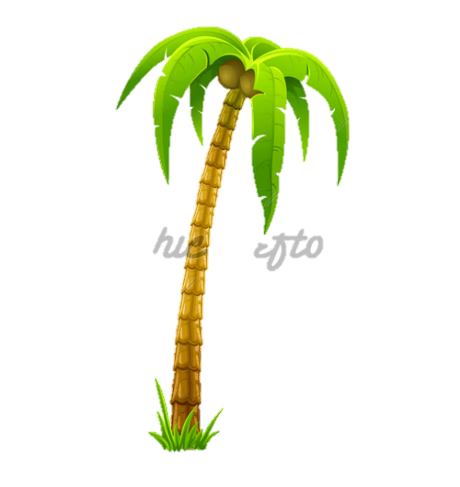 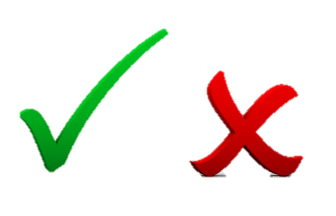 B
A
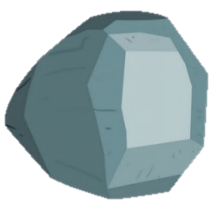 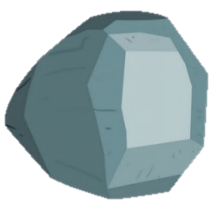 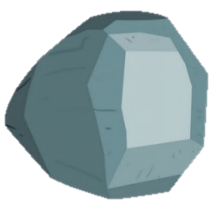 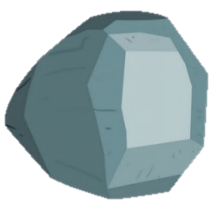 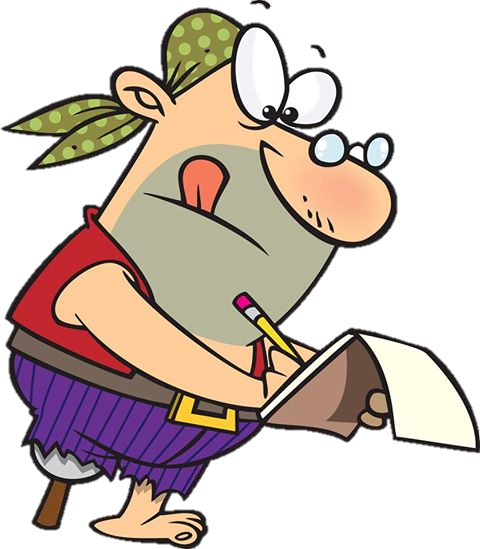 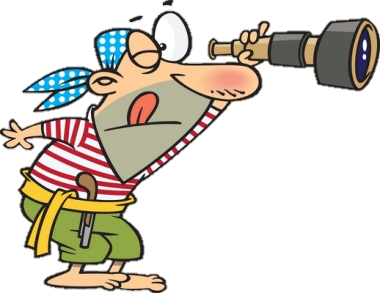 Đi đến cây cọ thấp hơn giữa những tảng đá
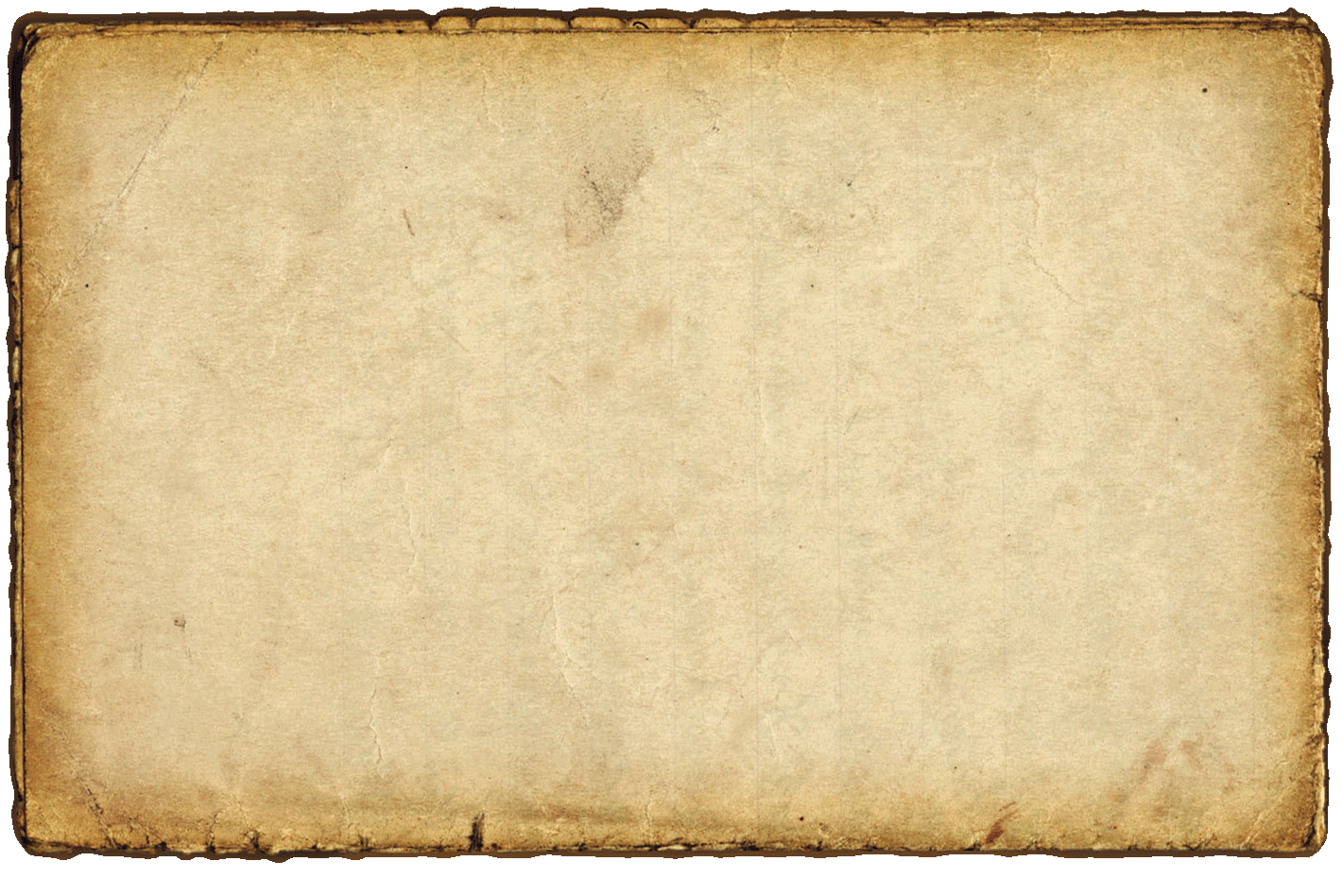 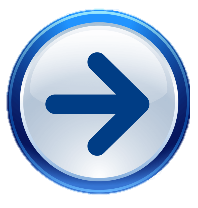 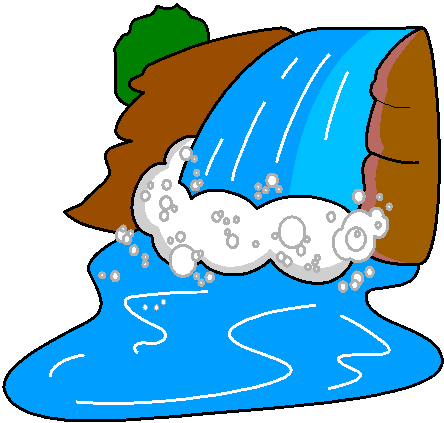 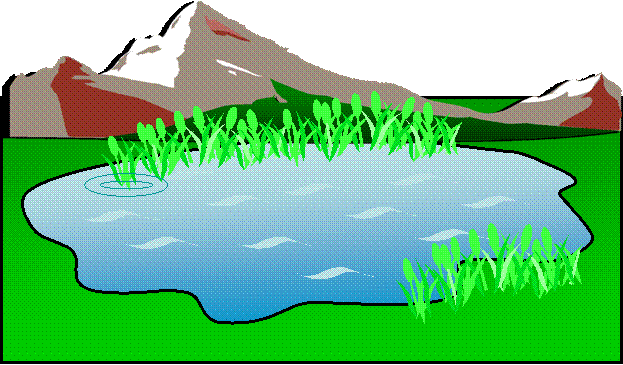 B
A
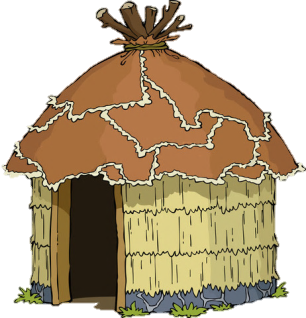 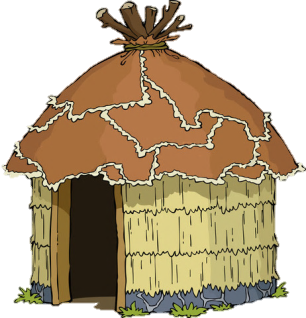 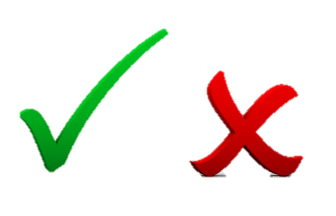 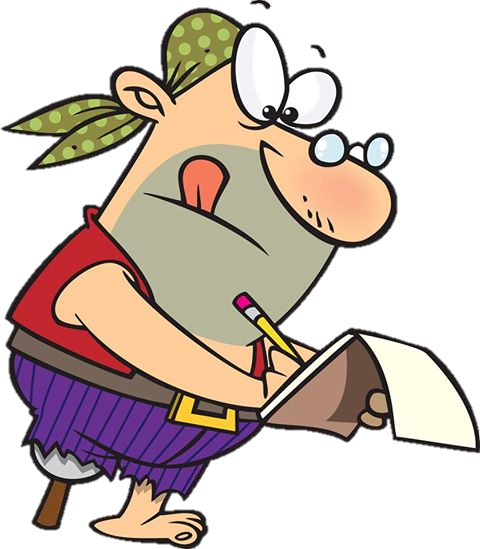 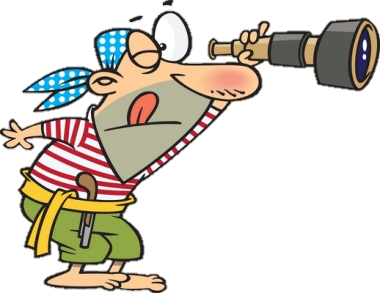 Đi đến cái chòi bên cạnh thác nước
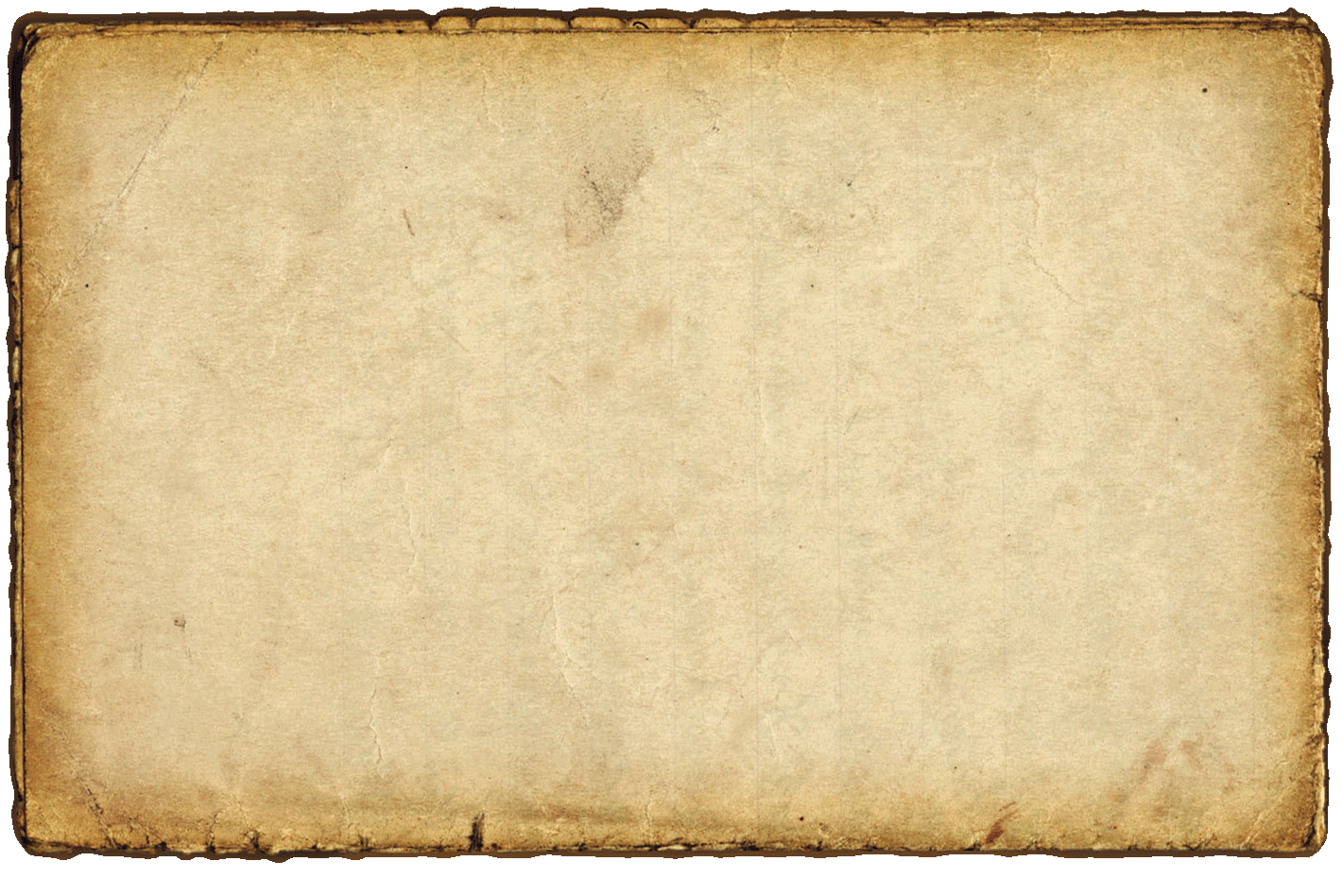 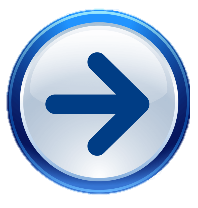 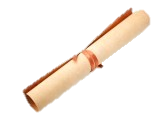 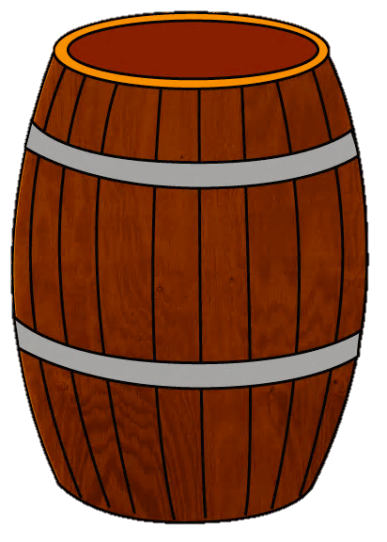 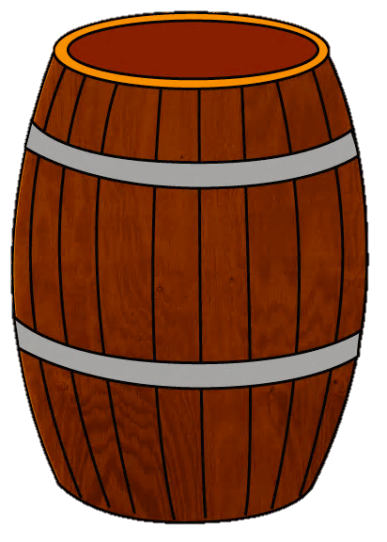 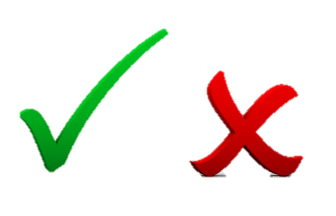 A
B
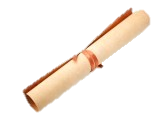 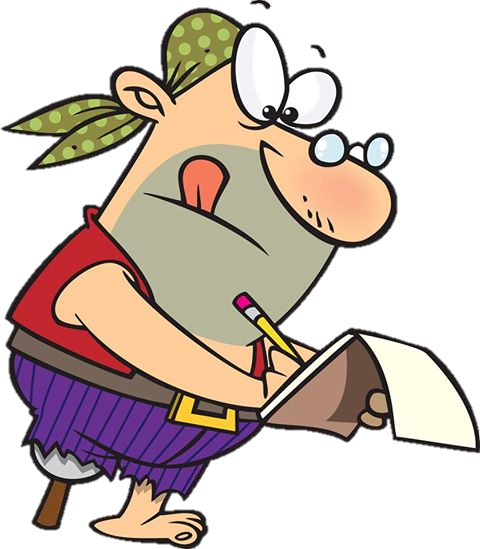 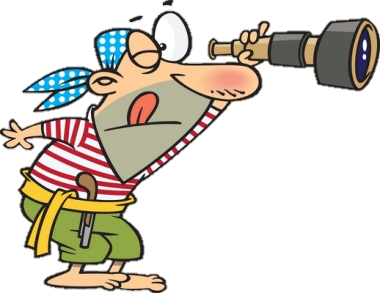 Lấy giấy cuộn trong thùng
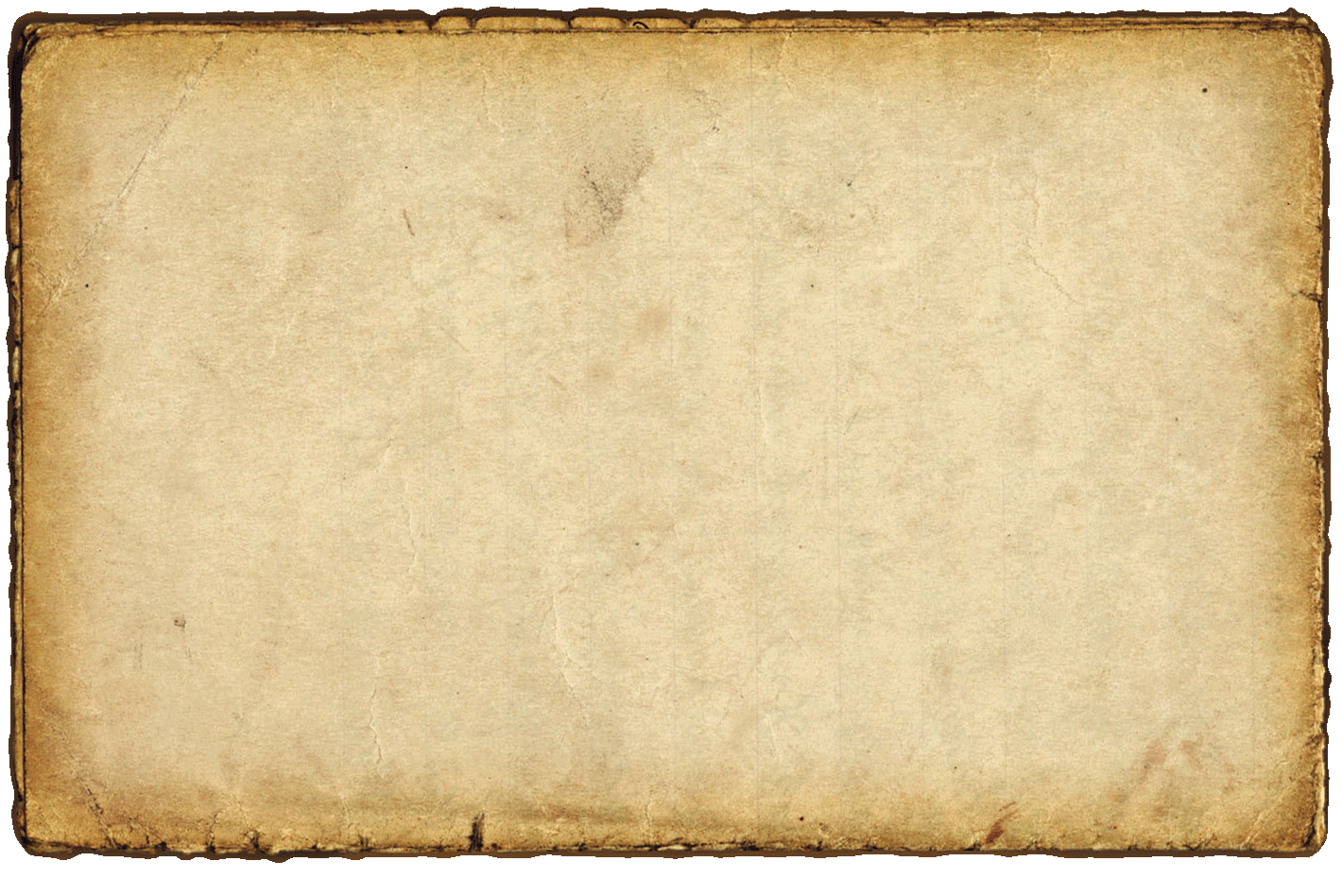 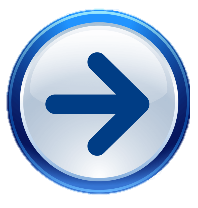 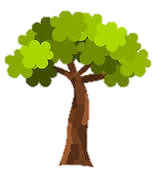 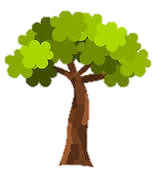 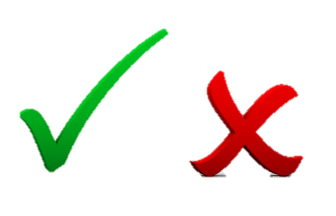 A
B
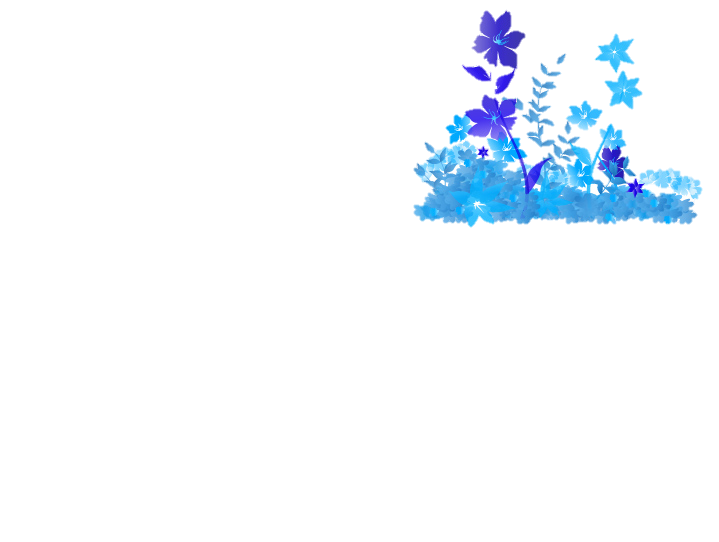 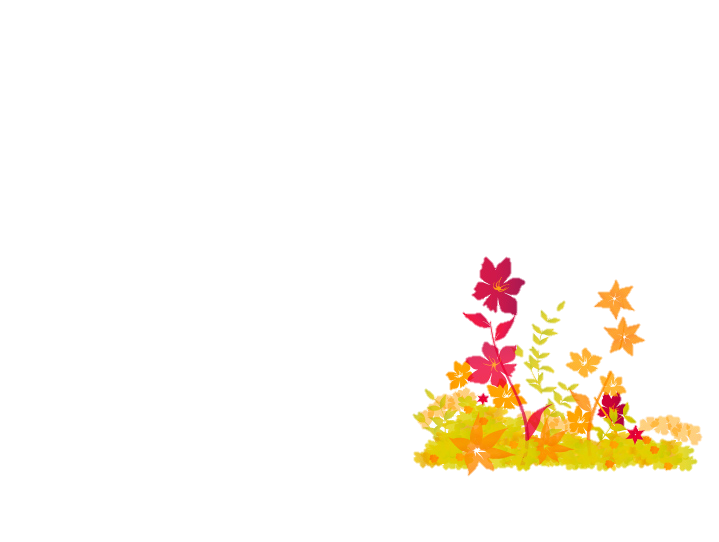 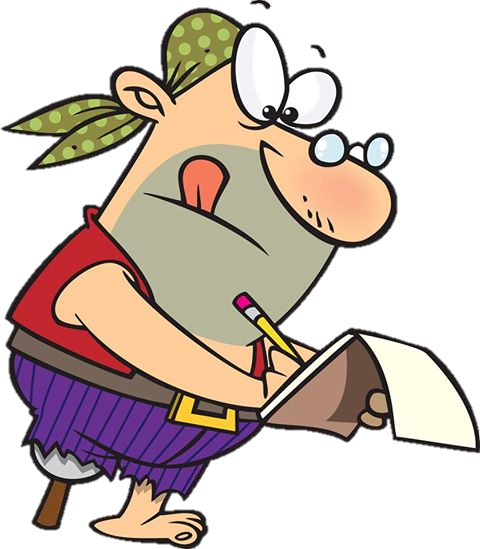 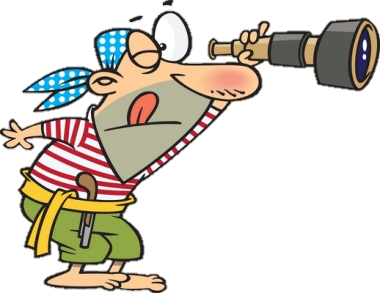 Đi đến cái cây giữa những bông hoa màu xanh
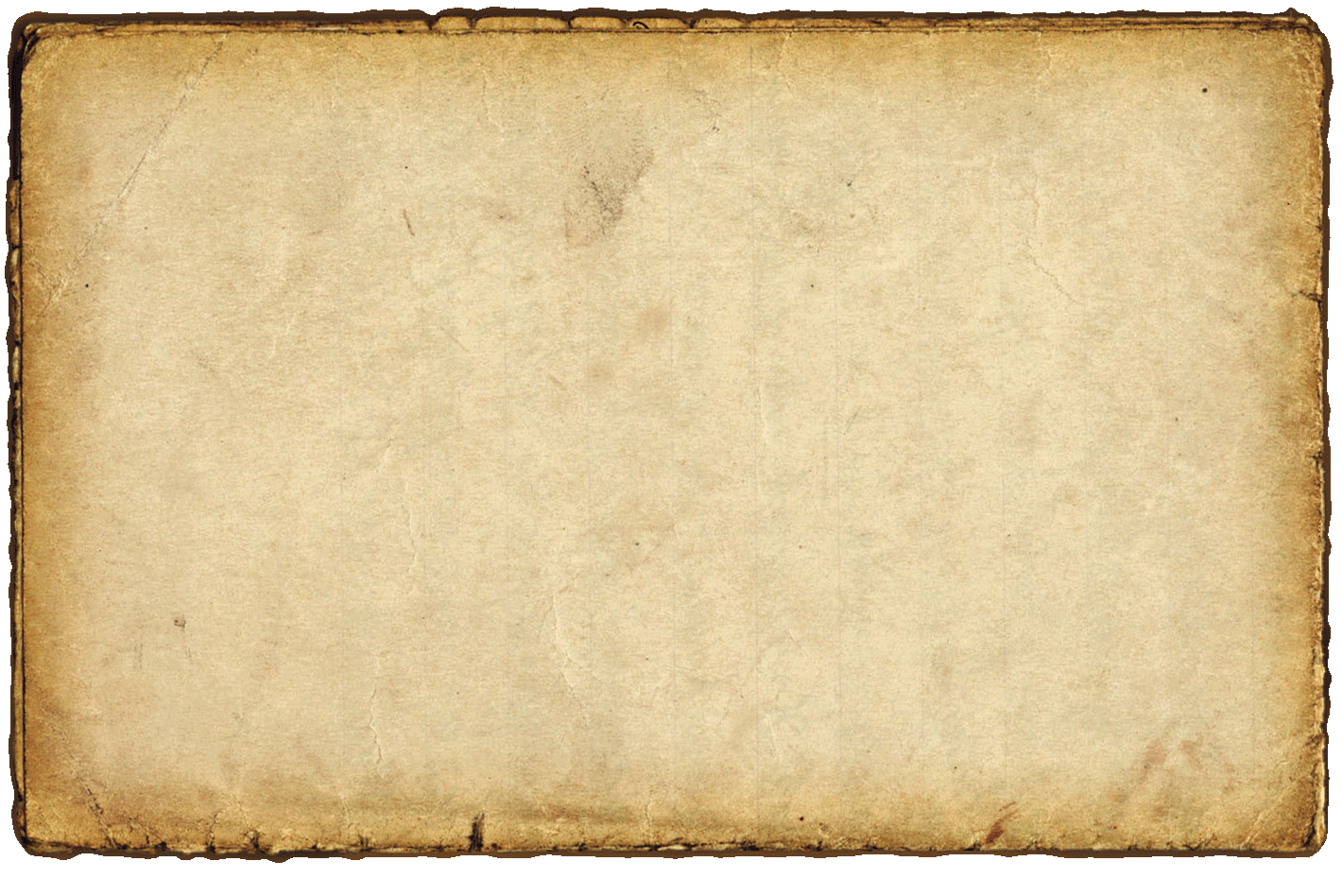 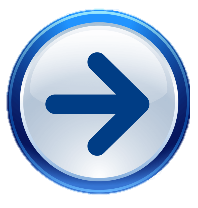 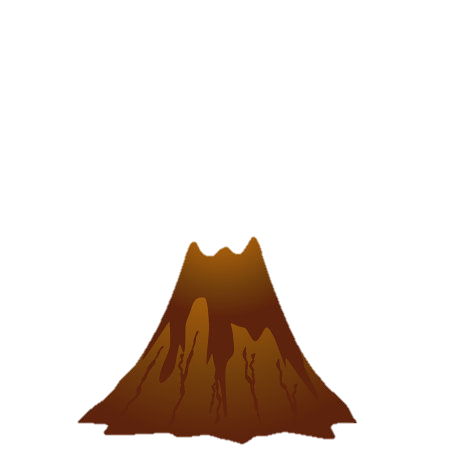 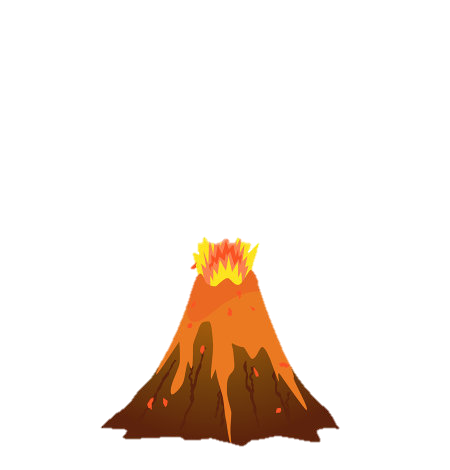 A
B
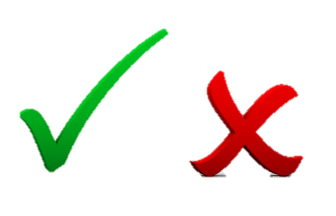 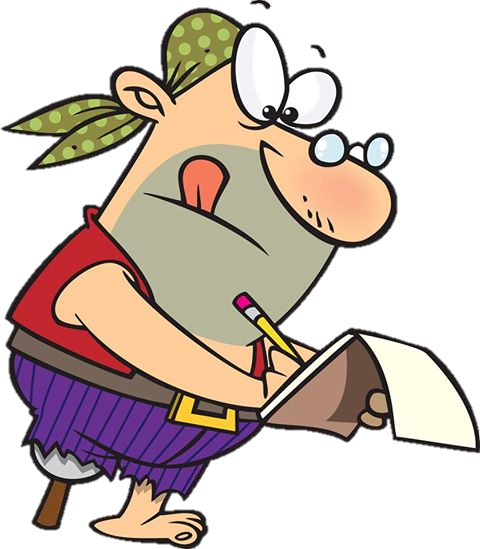 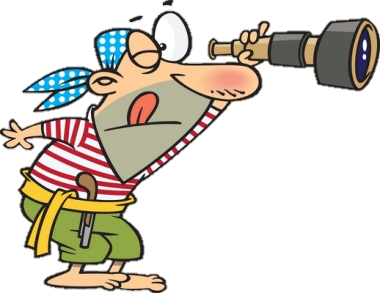 Đi đến ngọn núi lửa đã tắt
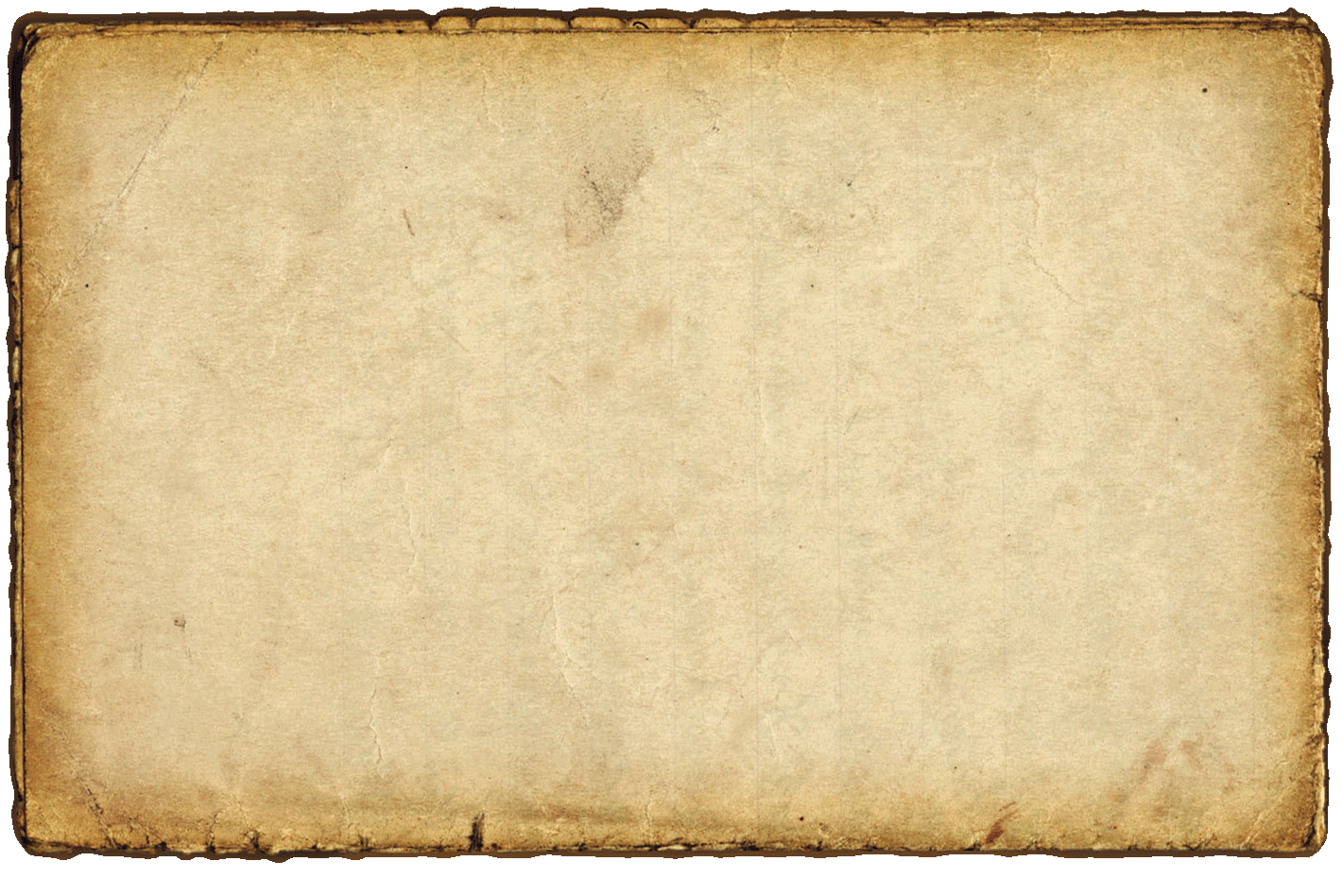 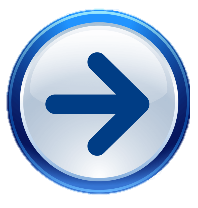 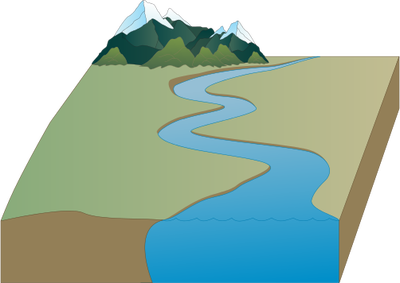 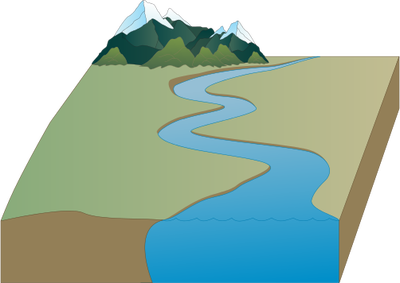 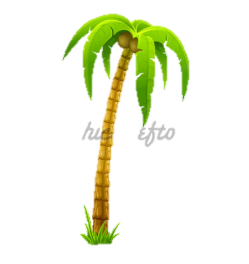 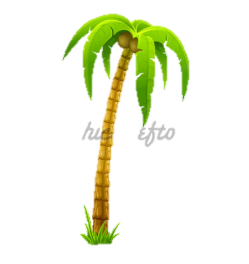 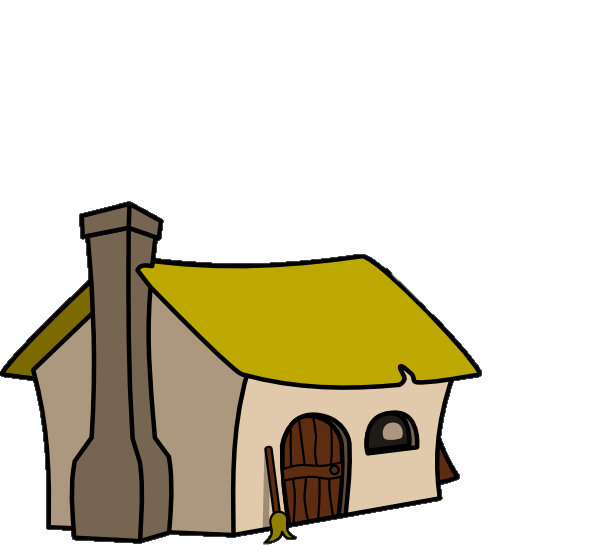 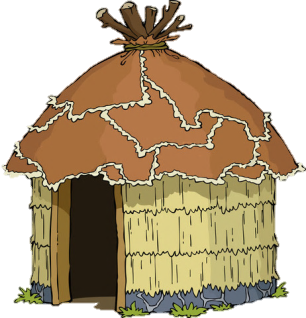 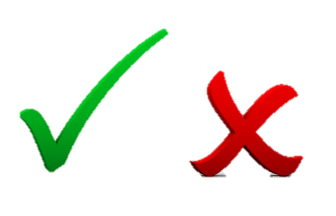 B
A
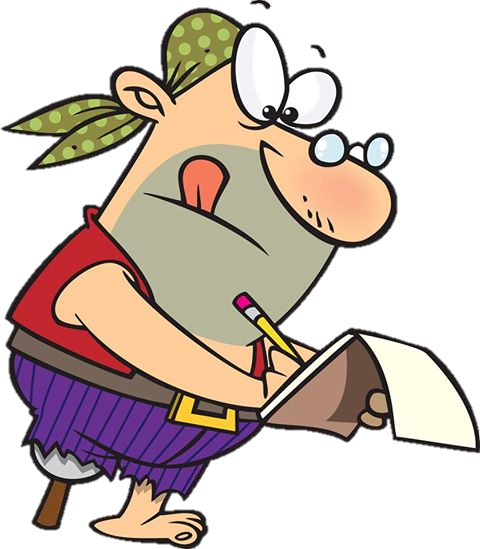 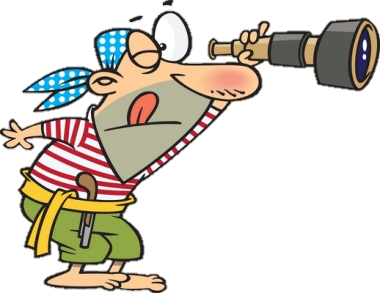 Đến ngôi nhà tranh cạnh sông
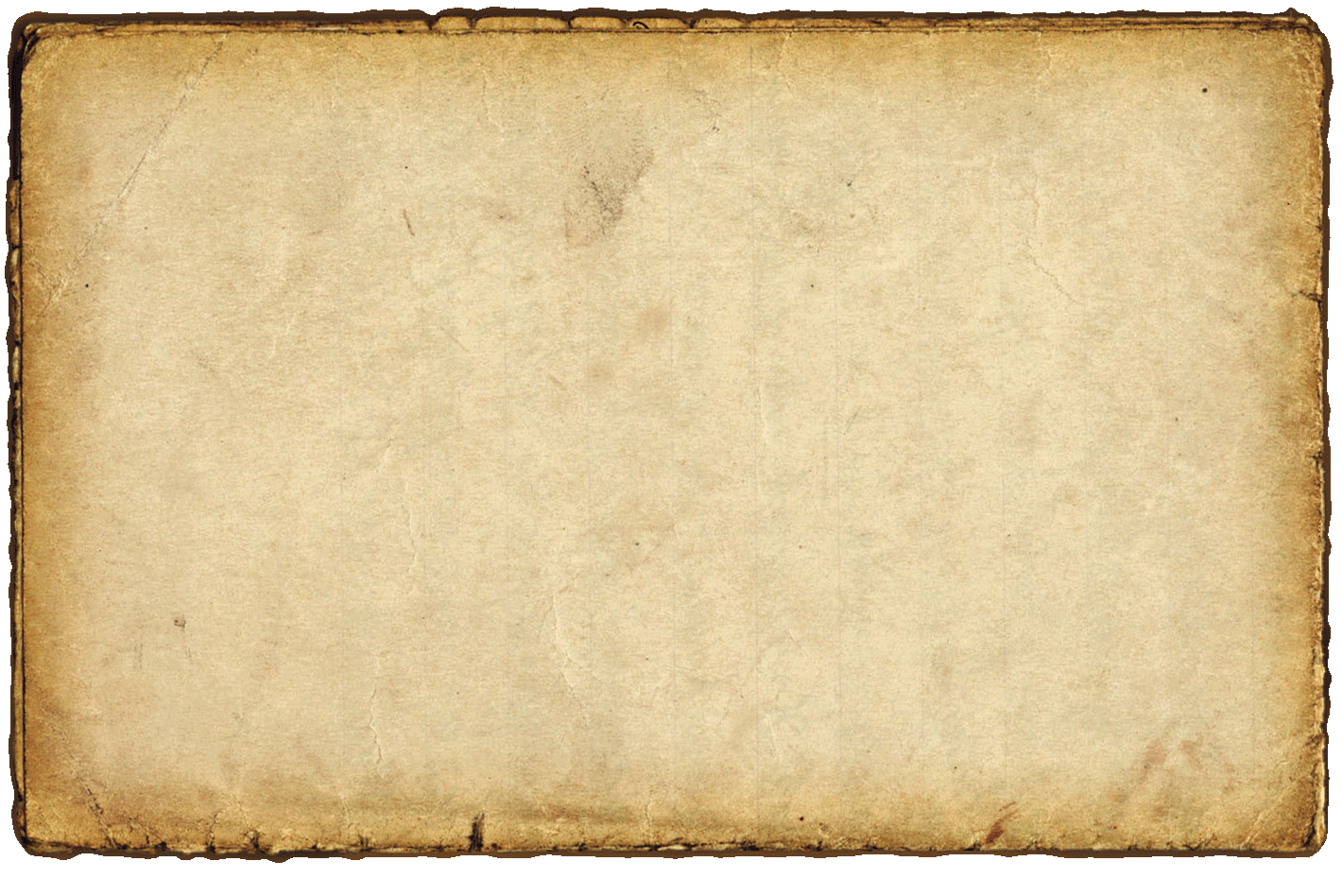 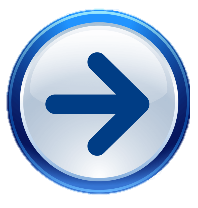 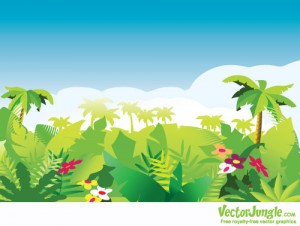 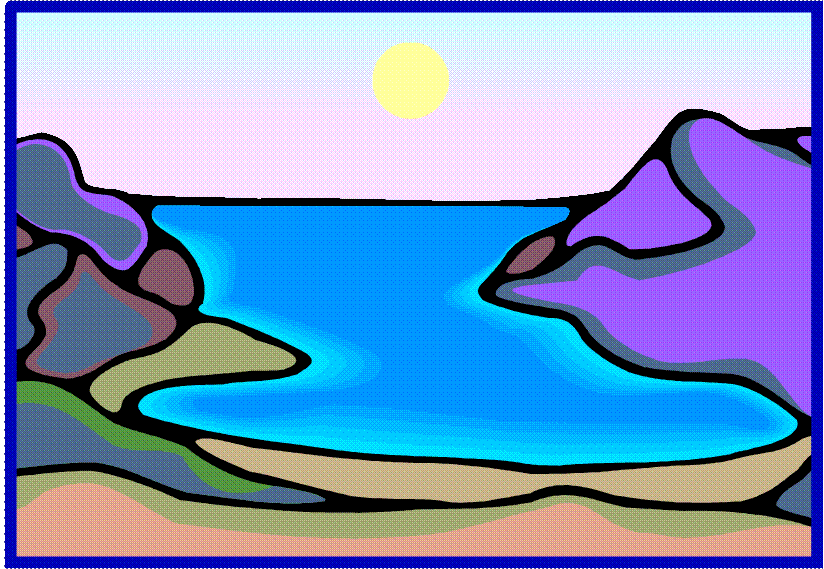 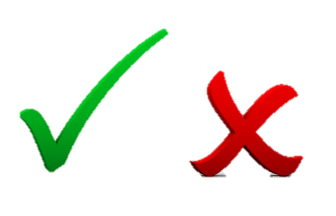 A
B
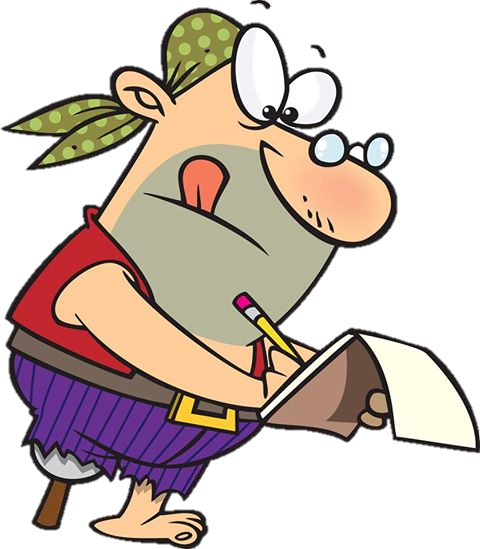 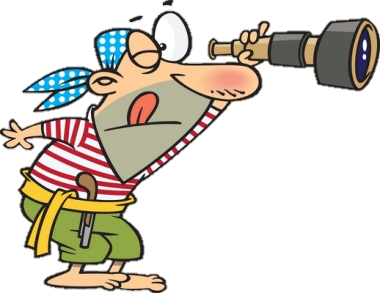 Đi đến vịnh
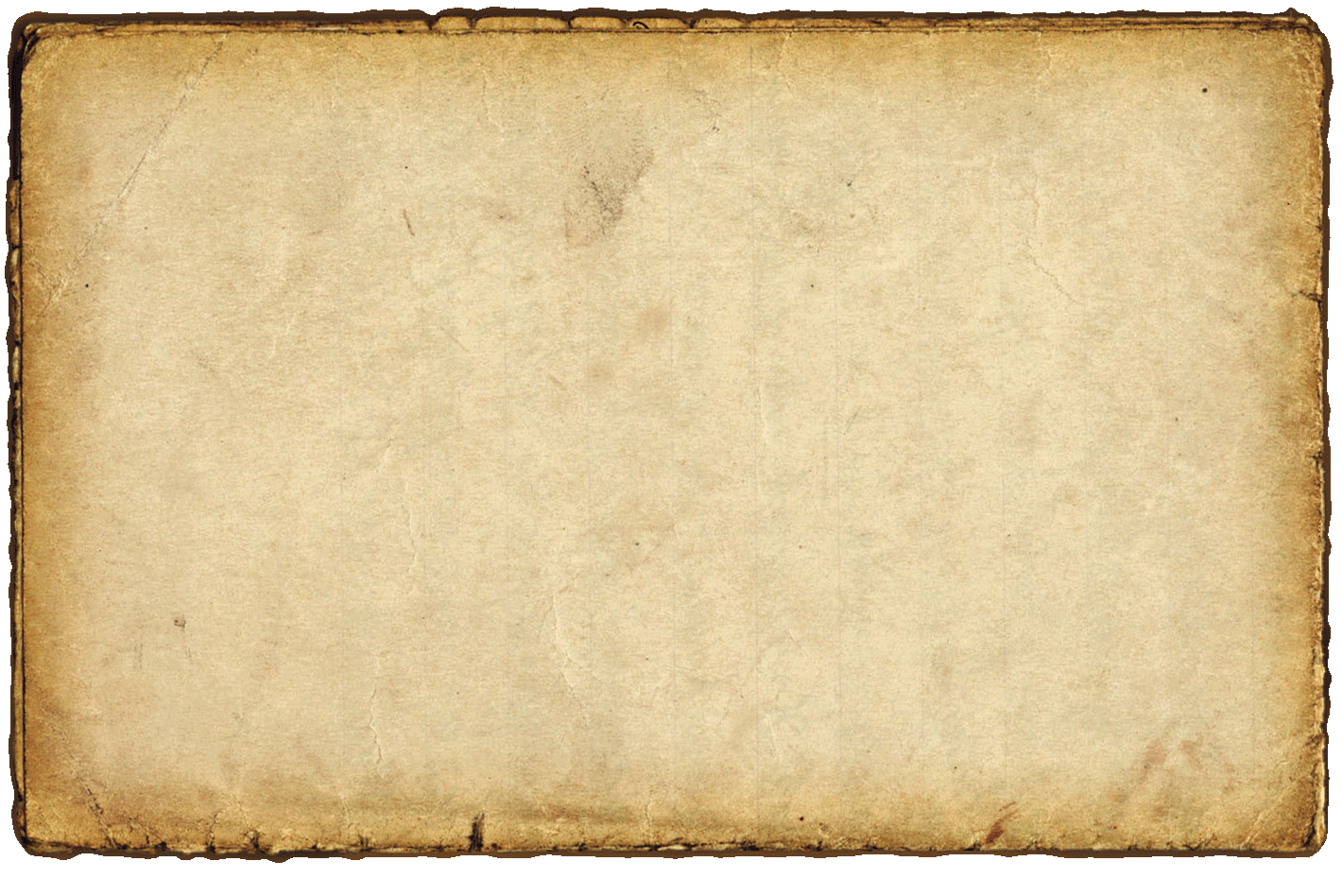 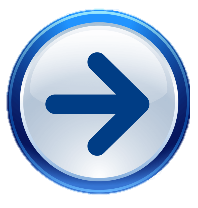 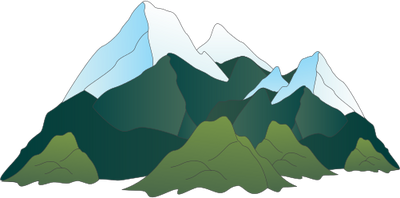 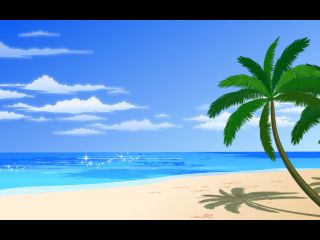 B
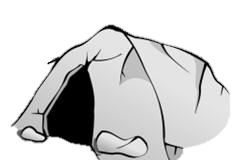 A
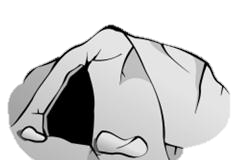 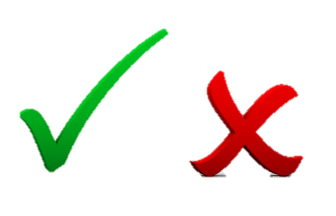 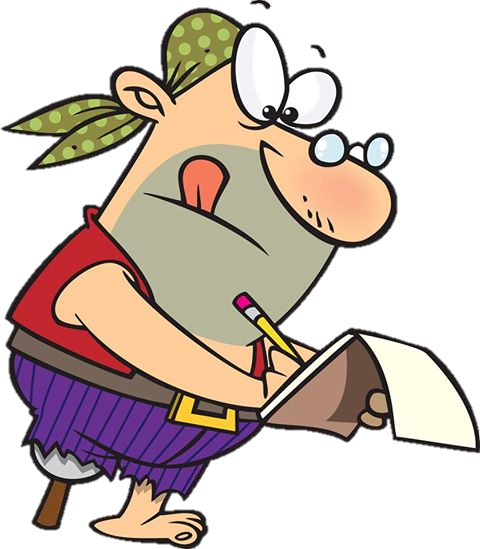 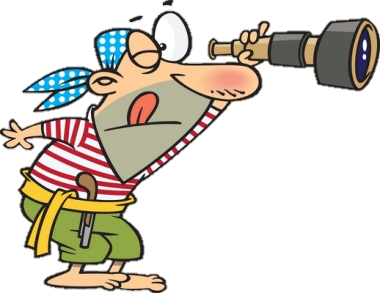 Đi đến hang động ở bãi biển
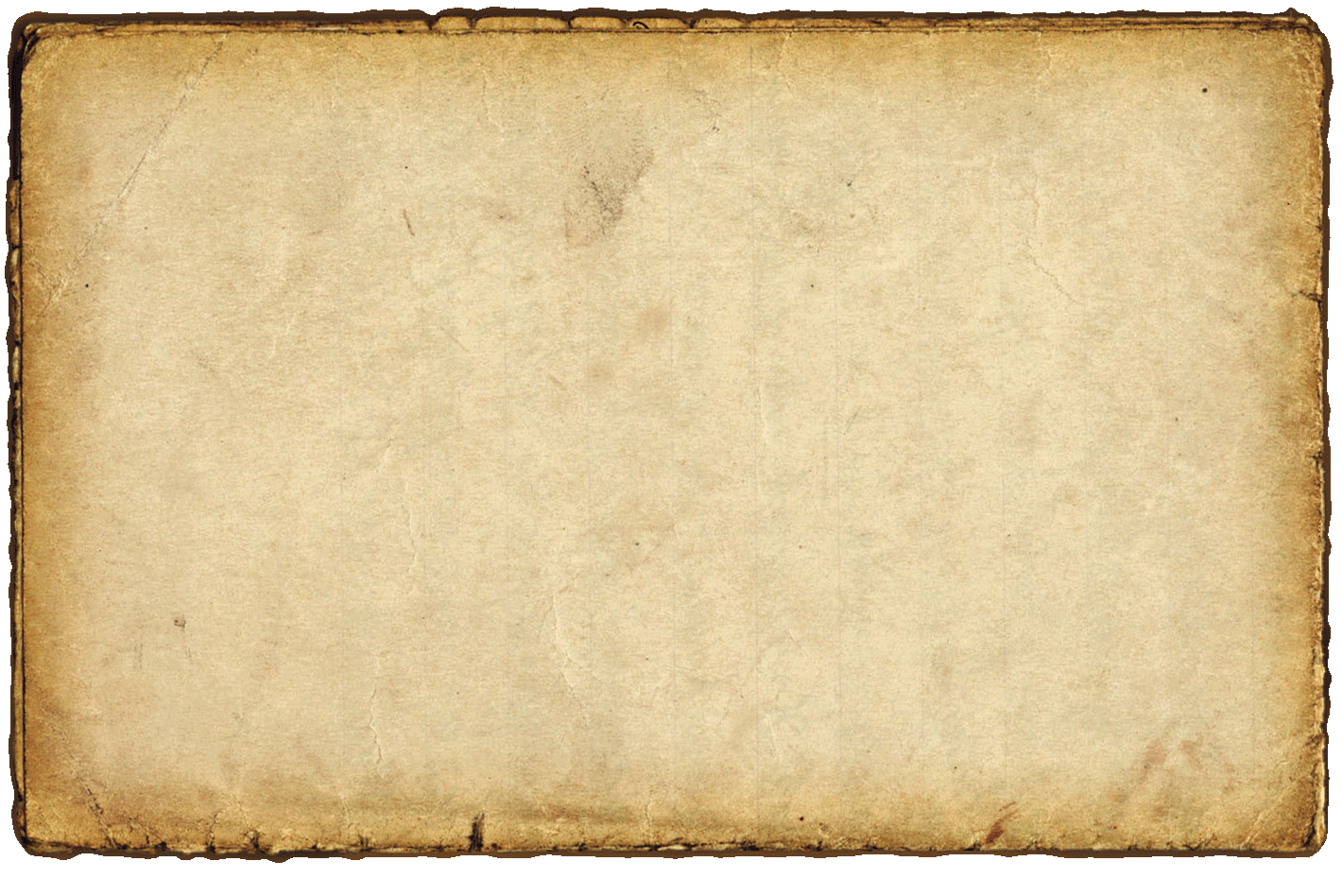 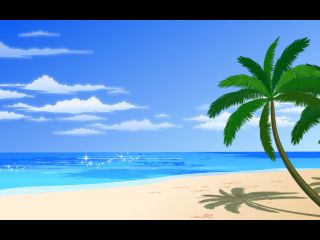 Quá muộn!
Nó là của tôi!
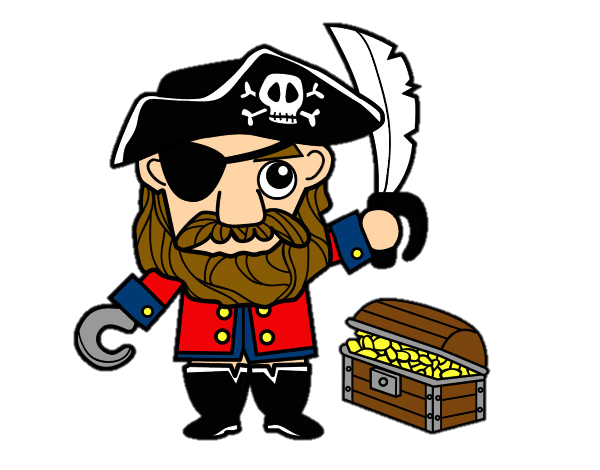 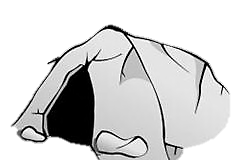 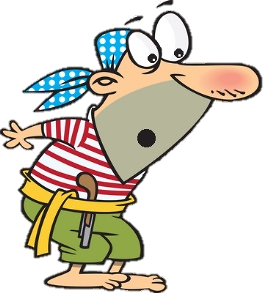 Thoát
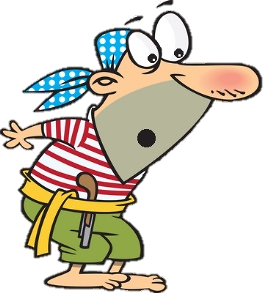 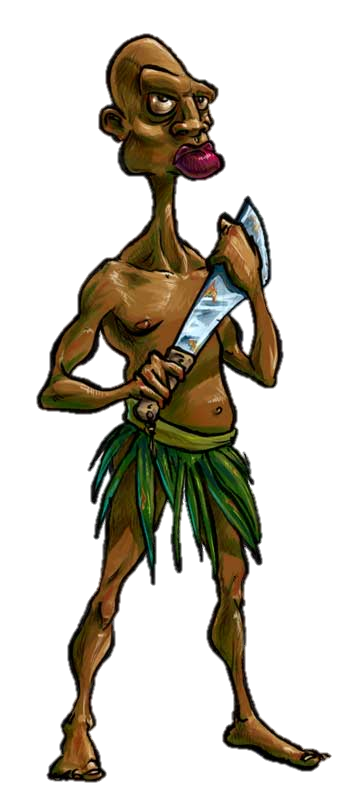 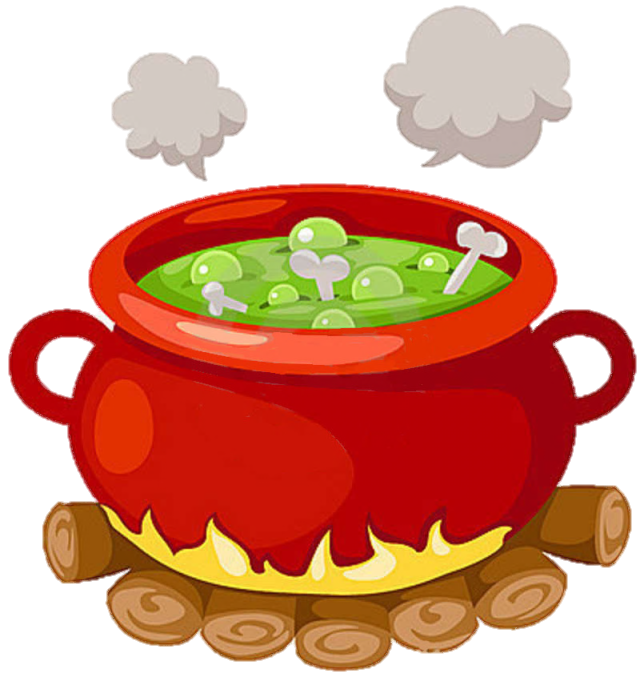 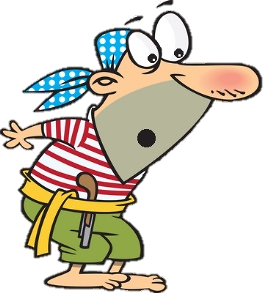